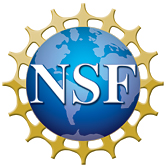 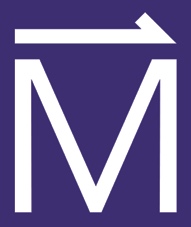 Deuterium Magnetic Resonance Can Detect Cancer 
Metabolism by Measuring the Formation of Deuterated Water
Rohit Mahar1, Patrick Donabedian1, and Matthew E. Merritt1
1 Department of Biochemistry and Molecular Biology, College of Medicine, University of Florida, Gainesville, FL, USA
Funding: G.S. Boebinger (NSF DMR-1644779); NIH P41-122698, 5U2CDK119889, and NIH R01-105346.
Cancer is typically diagnosed and evaluated using positron emission tomography with radiolabeled fluorodeoxyglucose, or [18F]FDG-PET. The use of radioactive isotopes prevents its serial use in staging cancer progression or in the pediatric population. Magnetic resonance imaging (MRI) is not often recognized as a metabolically-sensitive technique, but with the addition of stable isotopes, like deuterium, the chemical selectivity of MR allows for quantitative assessment of metabolic flux, important for distinguishing cancerous cells from normal cells to understand cancer progression. 

Researchers cultured cells in media containing [2H7]glucose to compare metabolism in healthy liver hepatocytes to metabolism in a hepato-carcinoma cell line (HUH-7). Figure 1 (top) shows the metabolic pathways in glycolysis that produce deuterated water (HDO). Using 1H (bottom-left) and 2H (bottom-right) NMR spectroscopy, researchers monitored the production of deuterated lactate and HDO from the glucose. The signal from natural abundance HDO is observed at the beginning of the experiment with the signal increasing as deuterated glucose is consumed. 

Metabolism can be assessed by imaging the highest intensity peak in the spectrum, offering an optimal signal-to-noise ratio. This initial data suggests that HDO production could therefore be used as a surrogate for glucose uptake, which is the metric measured in FDG-PET diagnoses of cancer.  The difference is that MRI achieves this measurement without exposing the patient to radioactive isotopes.
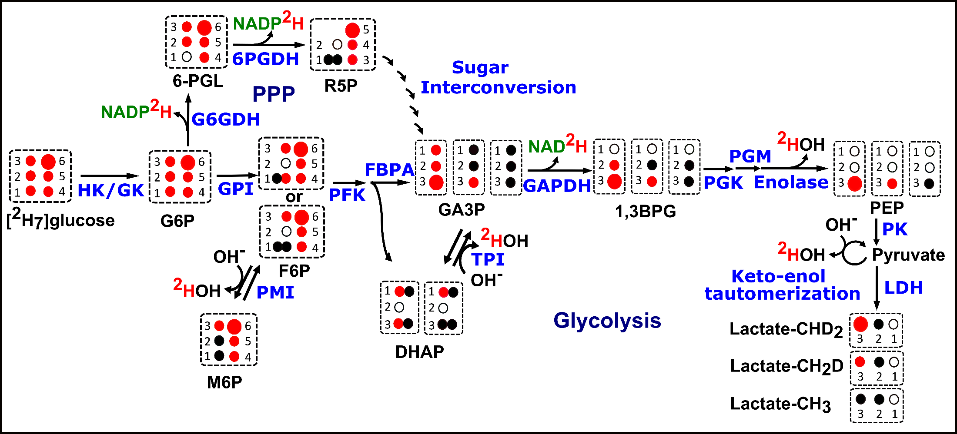 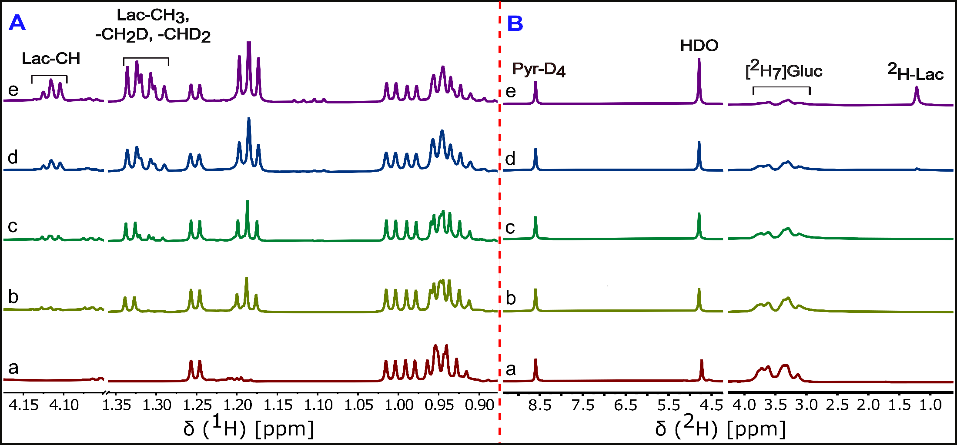 Figure 1. (top) Metabolism pathways of [2H7]glucose (green stars), with red dots marking the presence of 2H, and larger dots indicating two 2H atoms. Note that HDO (gold stars) can be produced at multiple steps in the glycolytic pathway. (bottom, left) 1H NMR spectra showing the production of deuterated lactate as detected in the 1H spectrum; (bottom, right) 2H NMR spectrum showing glucose consumption (green star), resulting in HDO production (gold star).
Facilities/Instrumentation: MagLab’s AMRIS Facility: 14.1T NMR with a high sensitivity 1.7mm cryoprobe and Avance Neo Console.
Citation:  Mahar, R.; Donabedian, P.L.; Merritt, M.E., HDO production from [2H7] glucose Quantitatively Identifies Warburg Metabolism, 
Nature Scientific Reports, 10 (1), 8885 (2020) 
doi.org/10.1038/s41598-020-65839-8
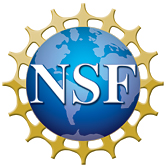 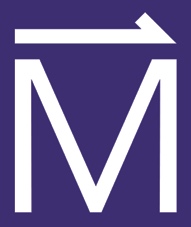 Deuterium Magnetic Resonance Can Detect Cancer 
Metabolism by Measuring the Formation of Deuterated Water
Rohit Mahar1, Patrick Donabedian1, and Matthew E. Merritt1
1 Department of Biochemistry and Molecular Biology, College of Medicine, University of Florida, Gainesville, FL, USA
Funding: G.S. Boebinger (NSF DMR-1644779); NIH P41-122698, 5U2CDK119889, and NIH R01-105346.
What is the finding? Metabolic conversion within the body of glucose, specially constructed to contain seven deuterium atoms ([2H7]glucose), results in the creation of deuterated water (HDO). HDO production correlates well with glucose uptake. Magnetic resonance can detect HDO and, thus, readily distinguish the metabolism of healthy versus cancerous liver cells through their different rates of glucose consumption (see Figure). In contrast, it was discovered that lactate production has a complicated behavior that precludes its use as diagnostic measure of metabolism to distinguish cancerous and non-cancerous cells. 

Why is this important? The gold standard for cancer diagnosis, positron emission tomography using the radioactive tracer 18F-deoxyglucose (FDG-PET) is limited due to the deleterious impact of radiation on the body. Magnetic resonance imaging (MRI) does not use radioactive isotopes. Instead, by using stable [2H7]glucose, researchers have shown that glucose metabolism can be measured by MRI to track aggressive cancers such as human glioblastoma. This could change future cancer treatments dramatically, as physicians could serially image patients to detect cancer progression and response to therapy. They could also diagnose cancer in pediatric patients. These are two instances in which radioactivity limits the ability to use FDG-PET.

Why did this research need the MagLab? A specialized NMR cryoprobe can detect 2H nuclei with high sensitivity at 14.1T, allowing the tracking of glucose metabolism in real time in live cell cultures. The MagLab’s AMRIS Facility, in conjunction with the strong NMR technique experience of the AMRIS staff, enabled the acquisition of quantitative plots showing the correlation of HDO production to glucose consumption.
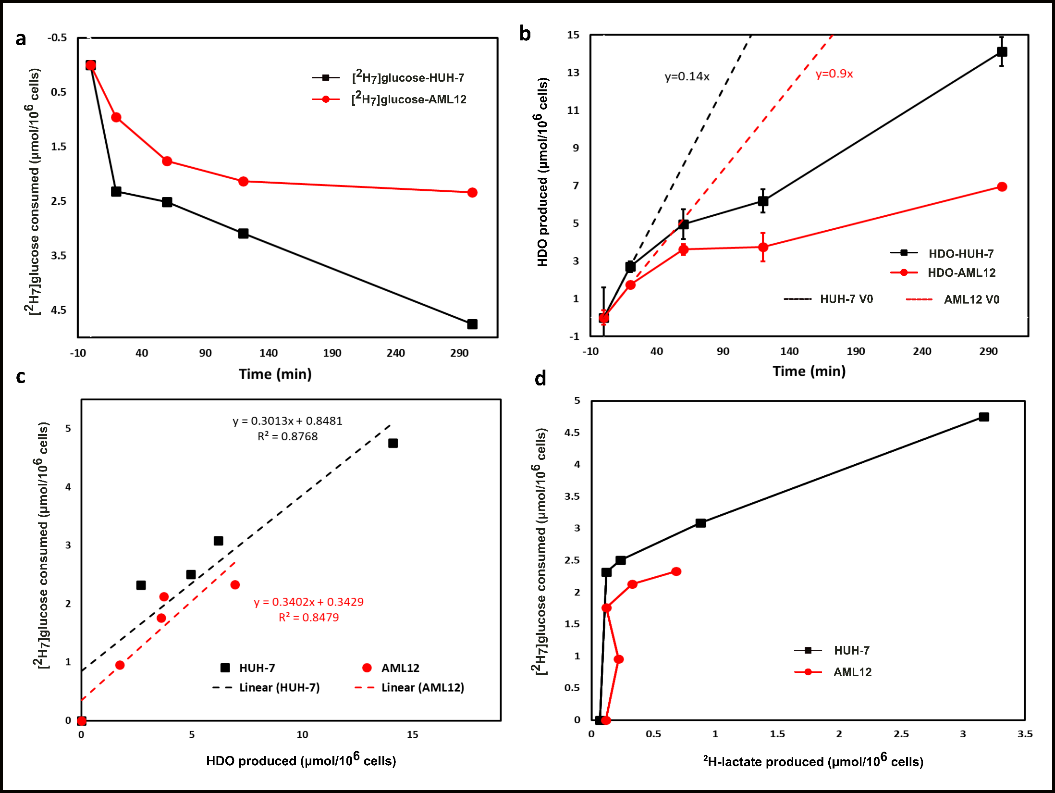 Figure:  Glucose consumption in normal liver cells (red line) versus cancerous (HUH-7) liver cells (black line), as deduced from detection of deuterated water.  Note the inverted vertical axis, such that glucose consumption is notably higher in cancerous cells
Facilities and instrumentation: 14.1 T NMR system with 1.7 mm cryoprobe and Avance Neo Console, MagLab’s AMRIS Facility
Citation:  Mahar, R.; Donabedian, P.L.; Merritt, M.E., HDO production from [2H7] glucose Quantitatively Identifies Warburg Metabolism, Nature Scientific Reports, 10 (1), 8885 (2020) doi.org/10.1038/s41598-020-65839-8